ТЕМА УРОКА
ВОДОРОСЛИ
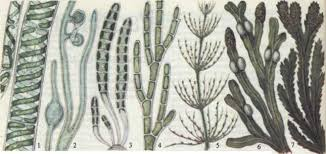 Задачи урока:
1. Изучить строение водорослей
2. Какие бывают водоросли?
3. Как устроены водоросли?
4. Как питаются водоросли?
5. Где обитают водоросли?
Водоросли-низшие растения
Ламинария (морская капуста)
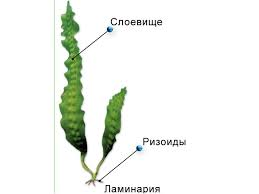 Водоросли  распространены:
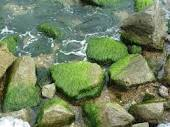 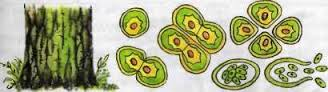 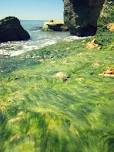 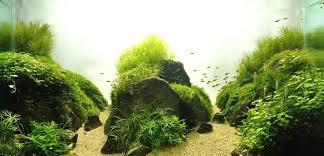 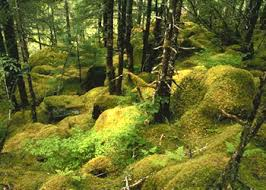 Одноклеточные зеленые водоросли
Хламидомонада   Хлорелла    Плеврококк
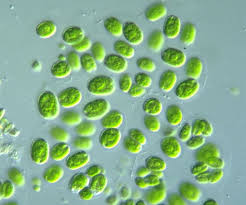 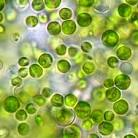 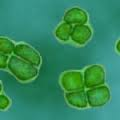 Многоклеточные зеленые водоросли
Улотрикс          Спирогира        Ульва
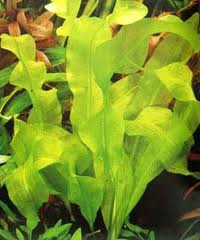 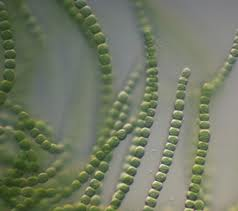 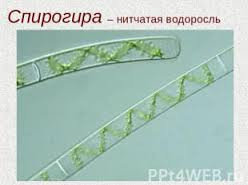 Многоклеточные бурые и красные водоросли
Ламинария          Филлофора       Порфира
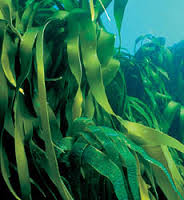 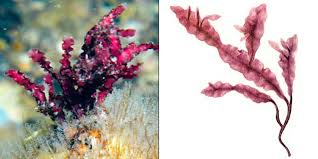 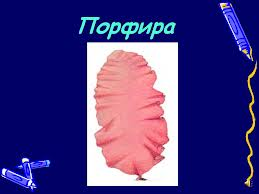 Выводы:
1. Водоросли-низшие растения, тело которых не имеет органов. Образовано слоевищем(талломом).

2. Их клетки имеют особый органоид-хроматофор( с пигментом).

3. Тип питания-автотрофное.
Домашнее задание
-Параграф 18
-Сообщения:
1) «Интересные факты и многообразие водорослей»
2) «Практическое значение водорослей»